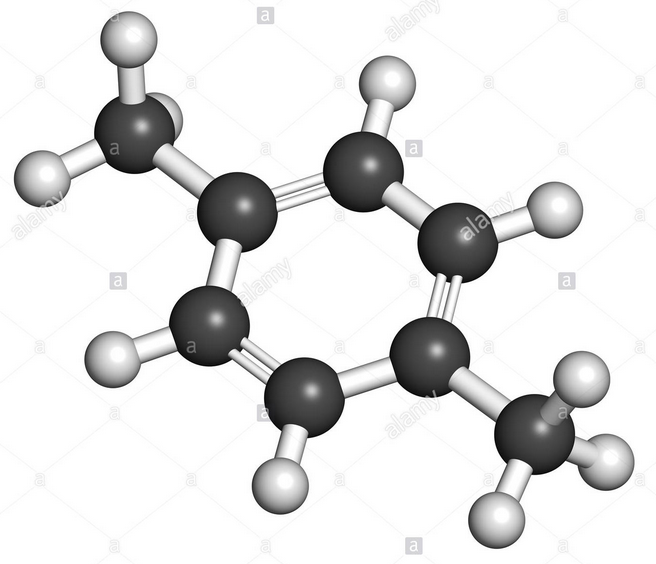 Thermally Enhanced SVE and Bioremediation
Gorm Heron, Amber Bonarrigo, Jack Wattu
TerraTherm/Cascade Thermal
Co-authors:
Justin King and Meghan Platt, CHA
Dennis Keane and Mike Marley, XDD
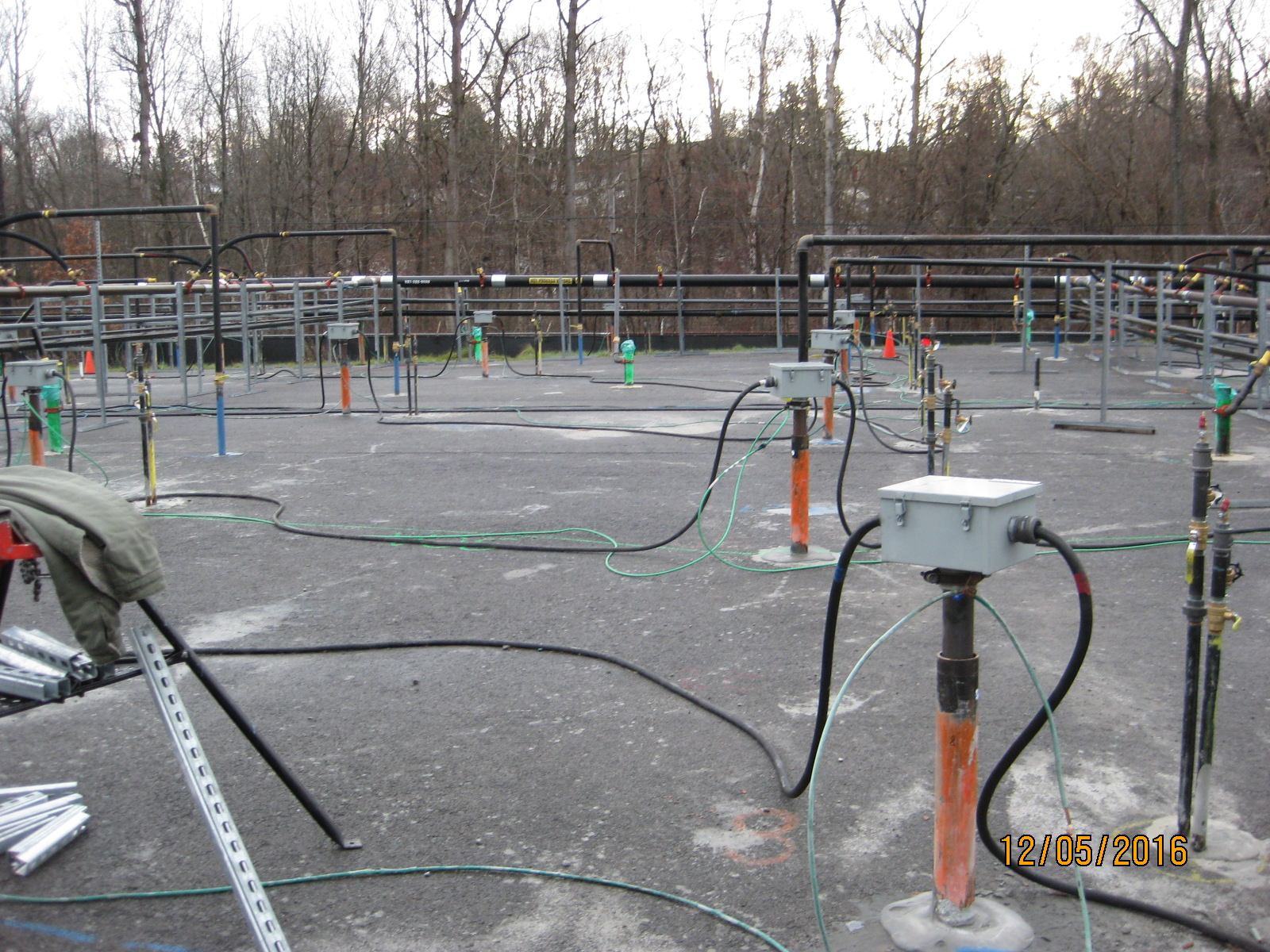 2
Can we treat sites much cheaper?
$/cy
ISTR
100
Bio
10,000
20,000
30,000
40,000
Volume  (cy)
3
Technology Fit vs. Mass/Concentrations
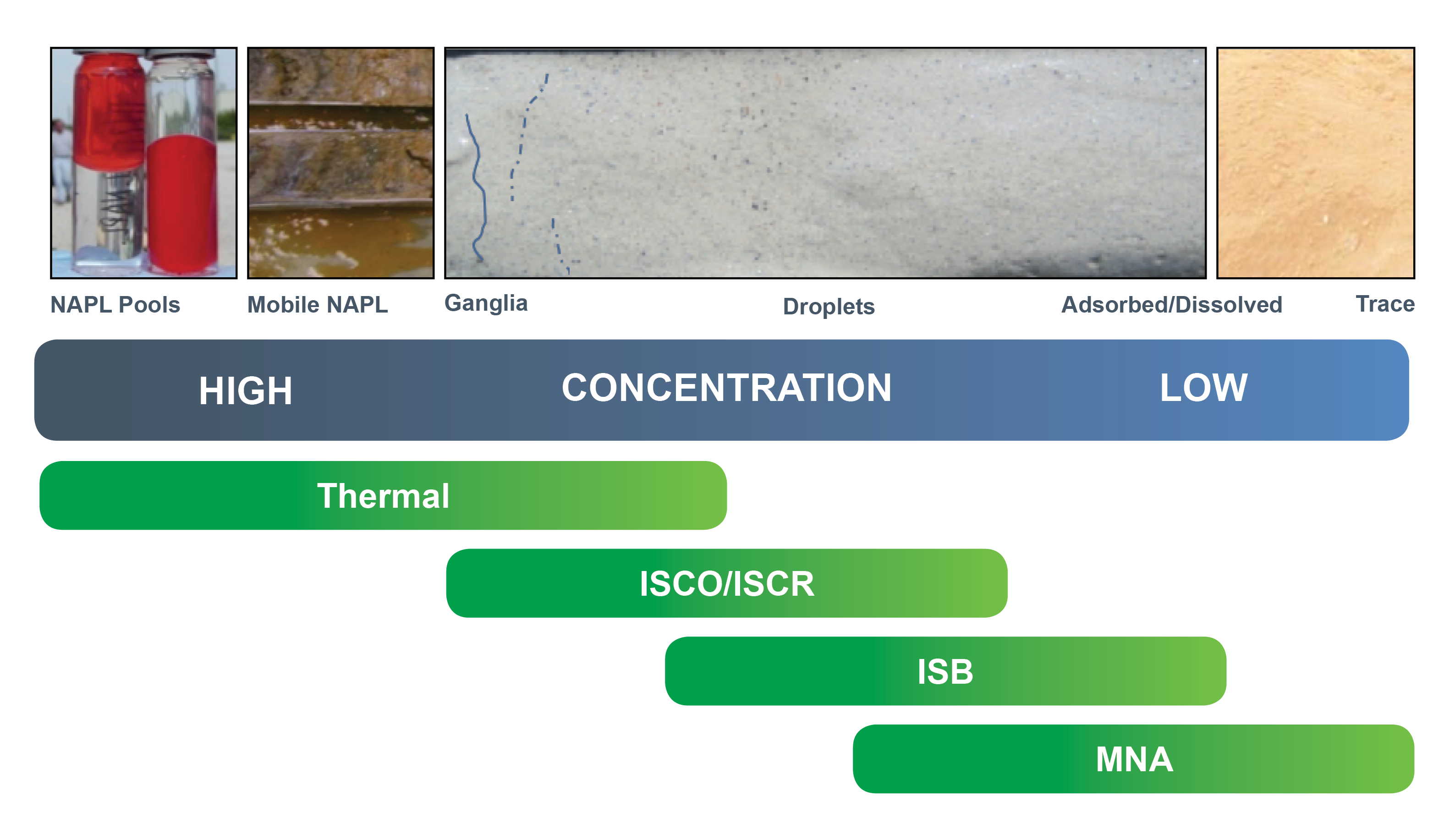 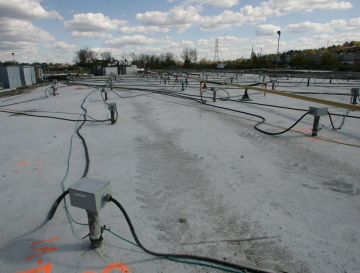 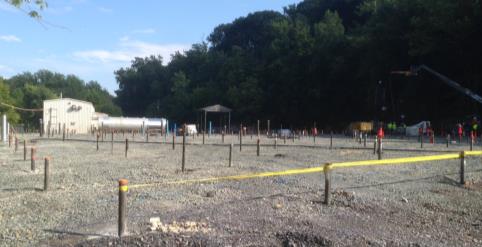 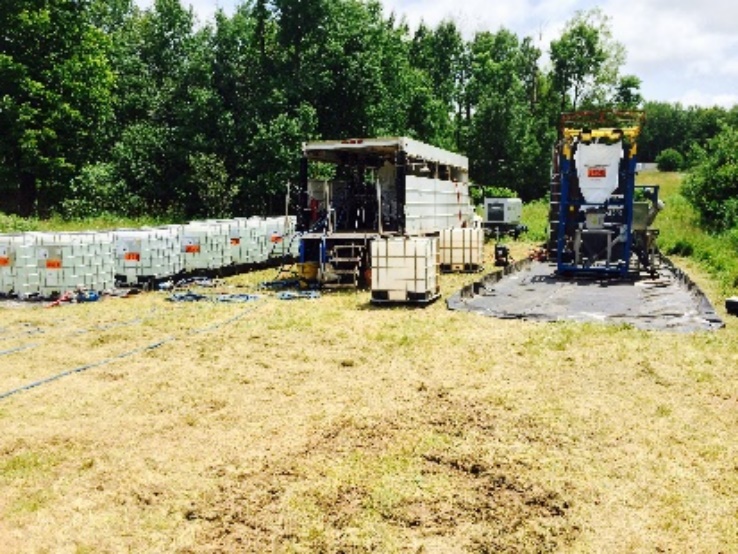 4
Conceptual site model
Zone 1

Source
Zone 2

Transition zone
Zone 4

Plume
Zone 3

Plume core
When will bioremediation be enough?
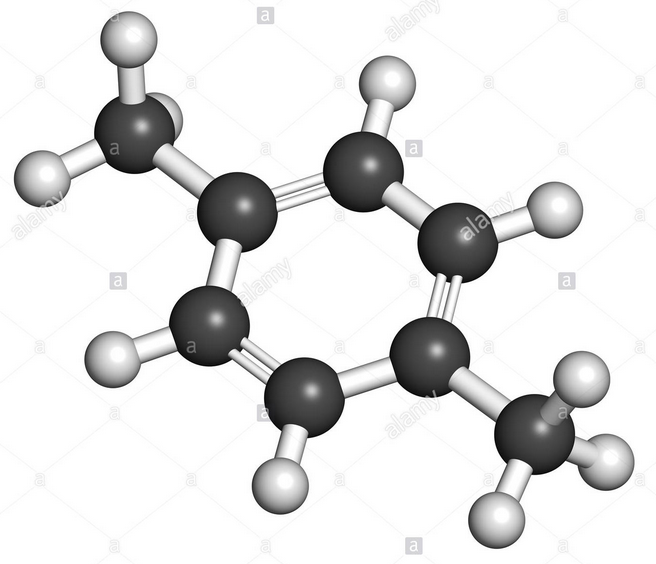 Degradable COCs

Redox conditions favorable

Electron acceptors available

Nutrients, cultures
Xylene, BTEX

Aerobic


Oxygen to be delivered


Lab TS indicates yes
Main objective:  Reduce all COCs to below 1,000 mg/kg (from 15,000 mg/kg)
6
Thermal Technologies
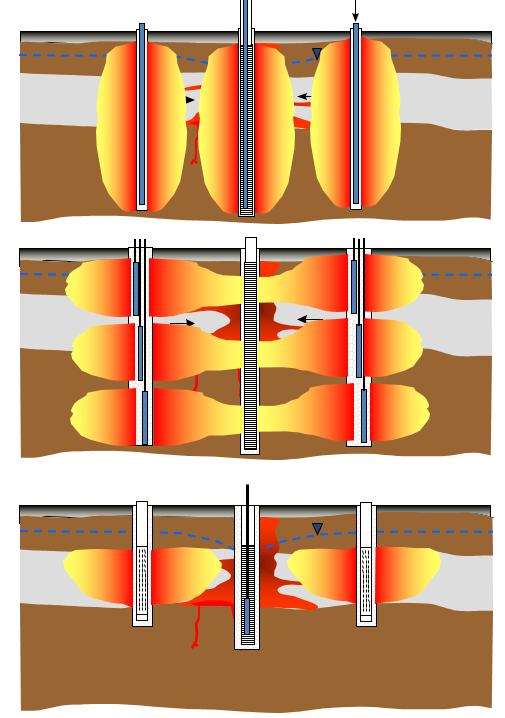 Thermal Conduction Heating (TCH), or In-Situ Thermal Desorption* (ISTD)
Electrical Resistance Heating (ERH) – Joule Heating
Steam Enhanced Extraction (SEE) – Steam Injection
7
Site - Aerial, 1980s
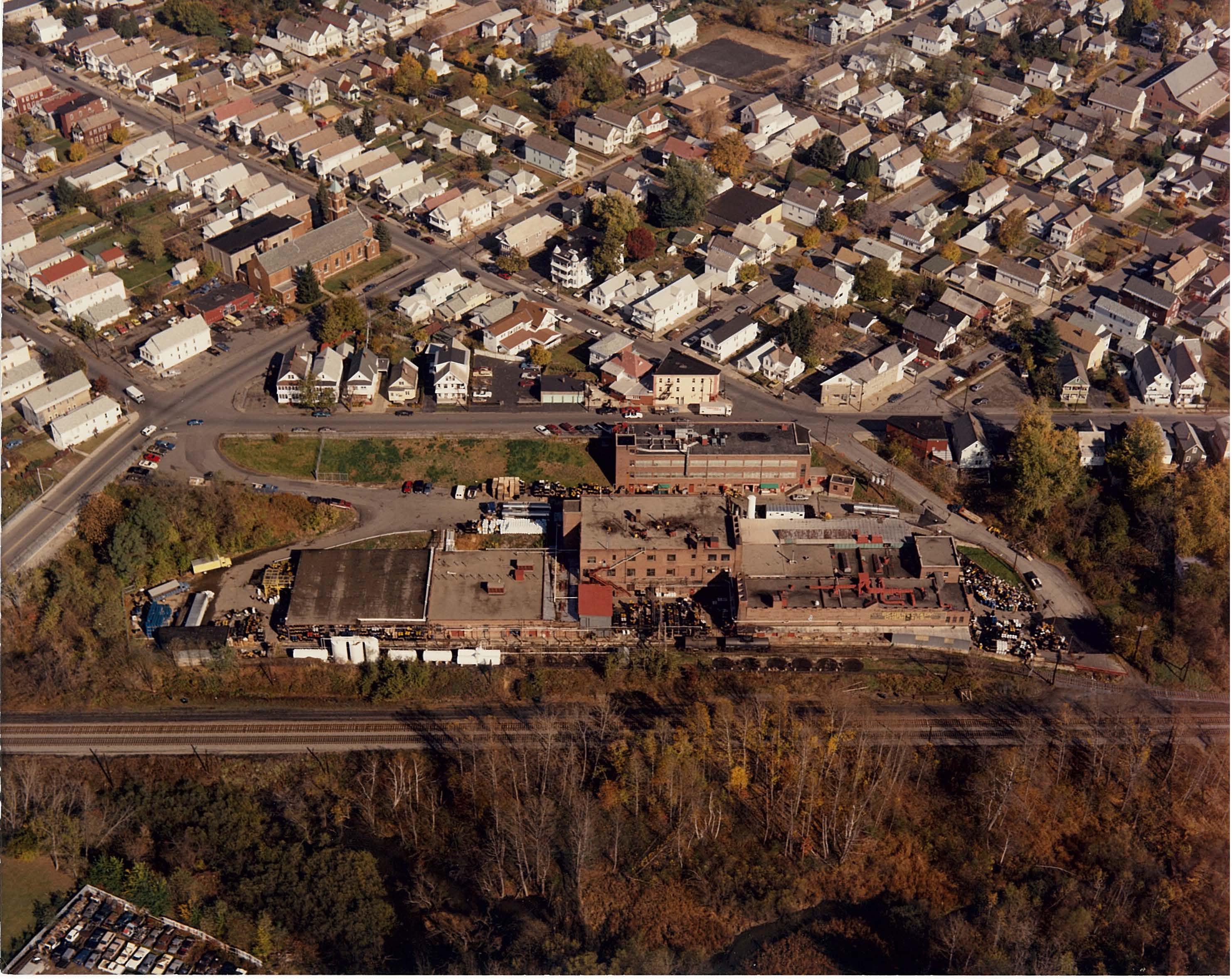 Drums
ASTs
8
Simplified concept
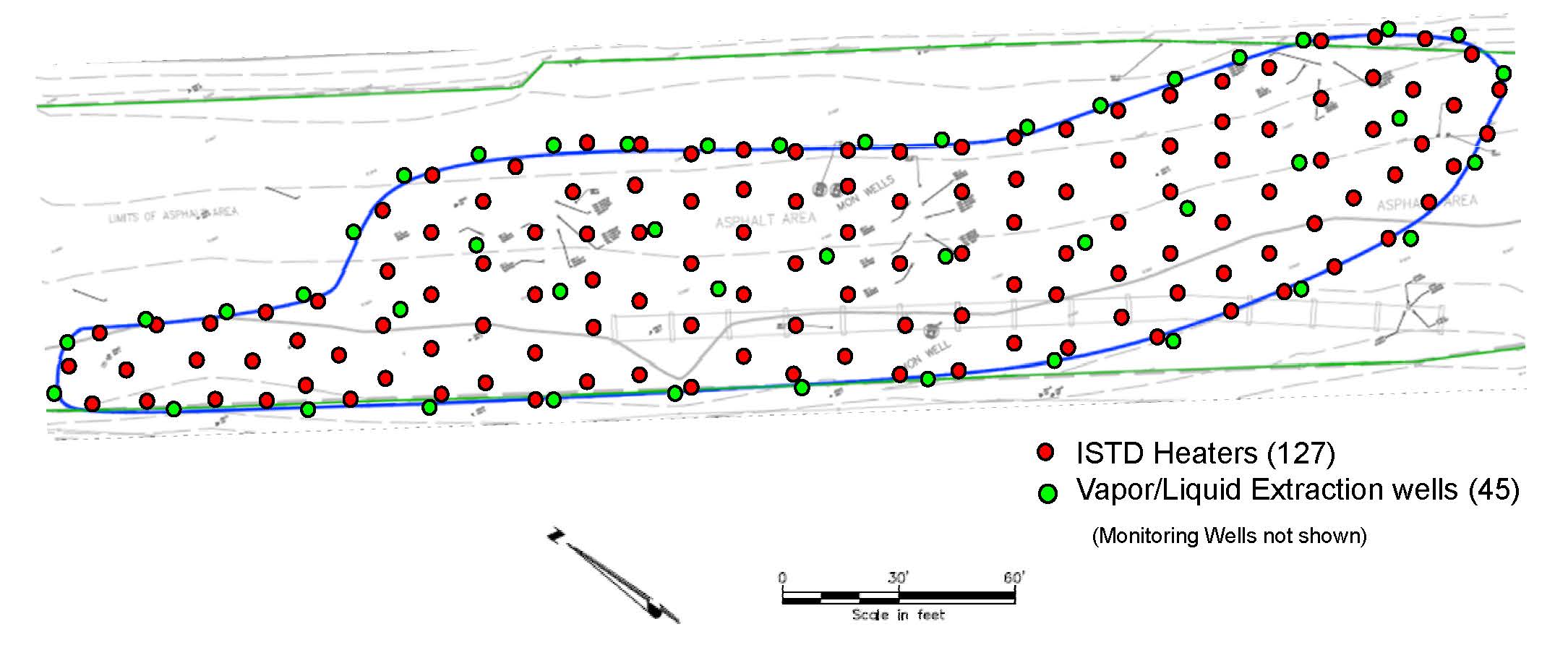 9
Conceptual Model: Cross Section B to B’
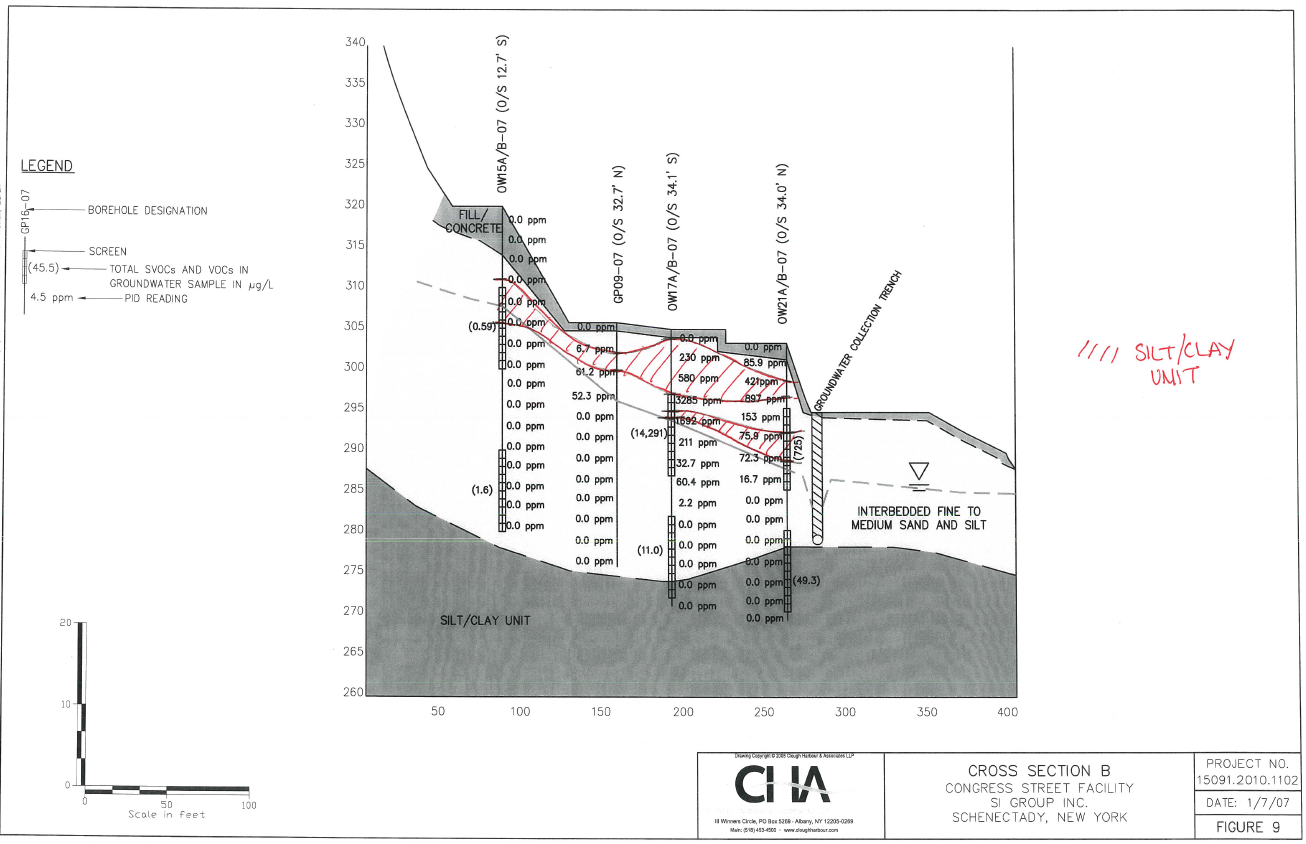 10
TESVE Wellfield Construction
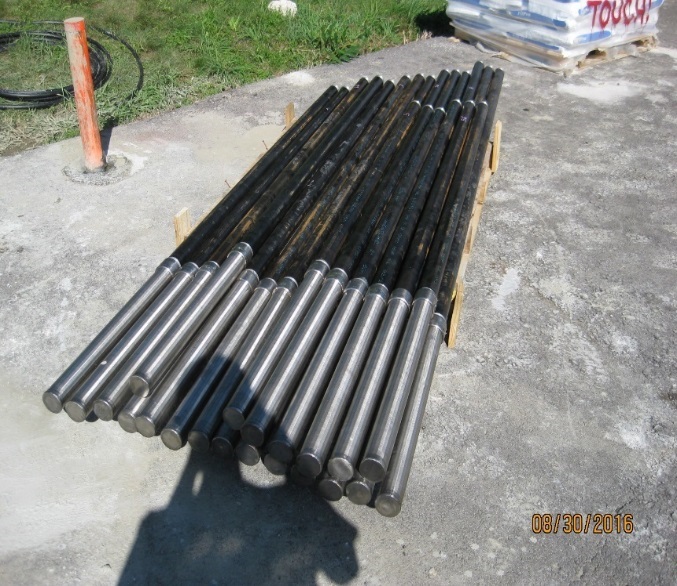 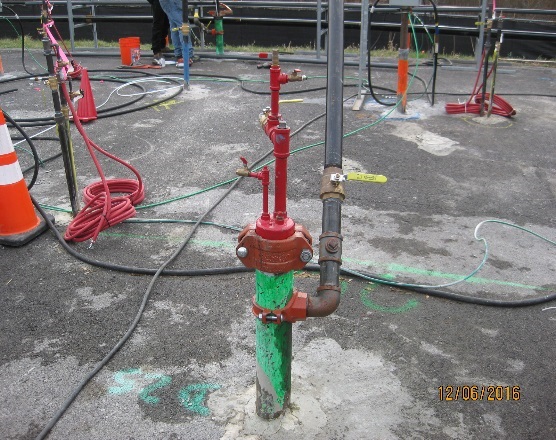 SVE Wells: 96
DPE Wells: 56
Heaters: 143
AIWs: 286 (nested)
TMPs: 16
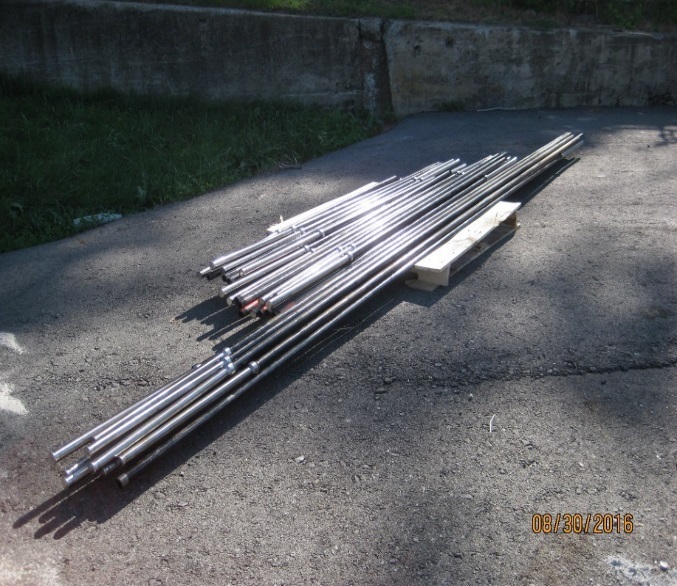 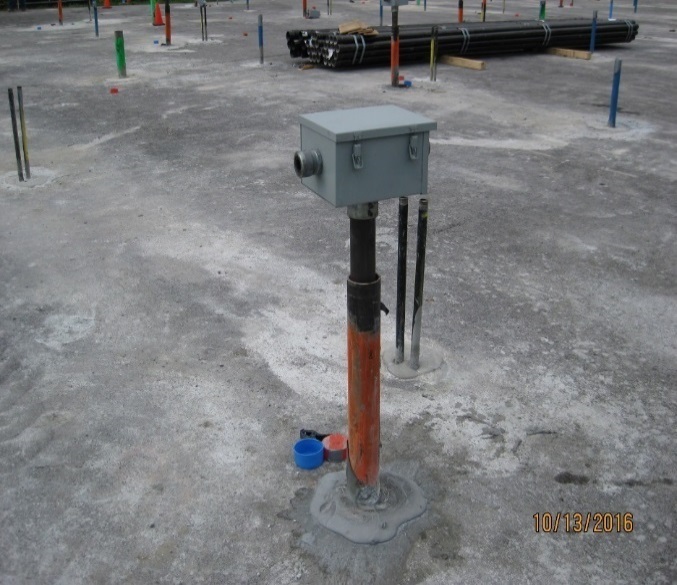 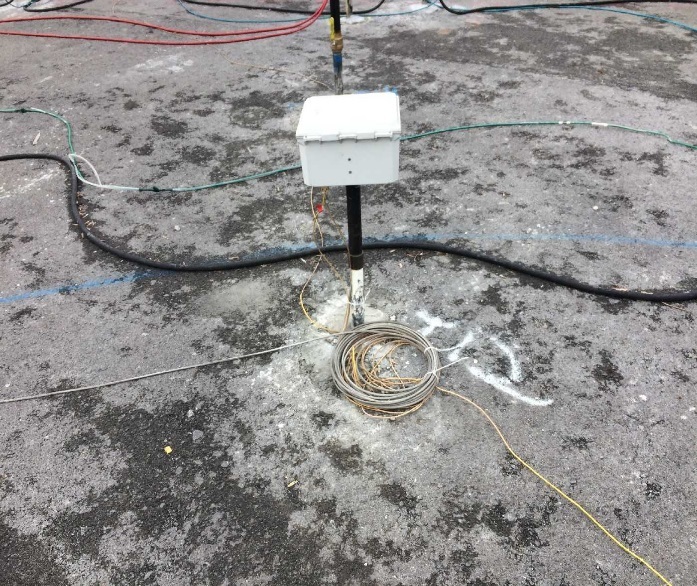 [Speaker Notes: SVE notes:
-General construction: 2-inch dia. by 2-foot long SS wire-wrap screen.
-Terminal depths determined by Waterloo APS® (8-foot bgs max.)
-Finished with a manual shut-off valve, vapor sample valve, and hole tap for flow measurement collection

DPE notes:
-General construction: 4-inch dia. by 10-foot long SS wire-wrap screen. (10-20 ft screen)
-All DPE wells include a pneumatic top loading pump. Intake depth at ~17 ft bgs
-Finished above grade with a water discharge head, water/vapor sample valve, and a SVE shut off valve

HO notes:
-Thermal conductive heating elements installed to 20 feet bgs *****repeat due to quiz
-Input voltage controlled by a silicon controlled rectifier (SCR) and human machine interface (HMI) panel
-Divided into 3 individually controlled separate circuits
-Several HO wells have co-located thermocouples to monitor heater temperature

AIW notes:
-General Construction: 2 co-located 1-inch dia. by 2-foot long SS wire-wrap screens.
	Deep AIW: Screen set at 13-15 feet bgs
	Shallow AIW: Screen set at variable depths as determined by the Waterloo APS® study or Point Perm. study
-Provide makeup air to the SVE/DPEs and aid in subsurface oxygen circulation
-Pressure adjusted via gate valves on each individual well head

TMP notes:
-General construction: Sealed 2” steel pipe set at 20 feet bgs. Thermocouple array set at various depths throughout the treatment.
-Monitors subsurface temperature between HO wells.
-Transmits data in real time to onsite computers.

Wellfield Piping notes:
-5 different wellfield piping systems
-SVE/DPE Vapor piping – 4 to 8” diameter fiberglass
-DPE Well discharge liquids – 2” carbon steel, heat traced and insulated
-DPE Pump air – 1” carbon steel
-AIW Pressurized – 3” carbon steel
-AIW Passive – 2” sch. 80 PVC]
WaterlooAPS Profiling
65 borings 
Sampled on a grid with uniform 25ft spacing
All borings advanced to 15 ft bgs
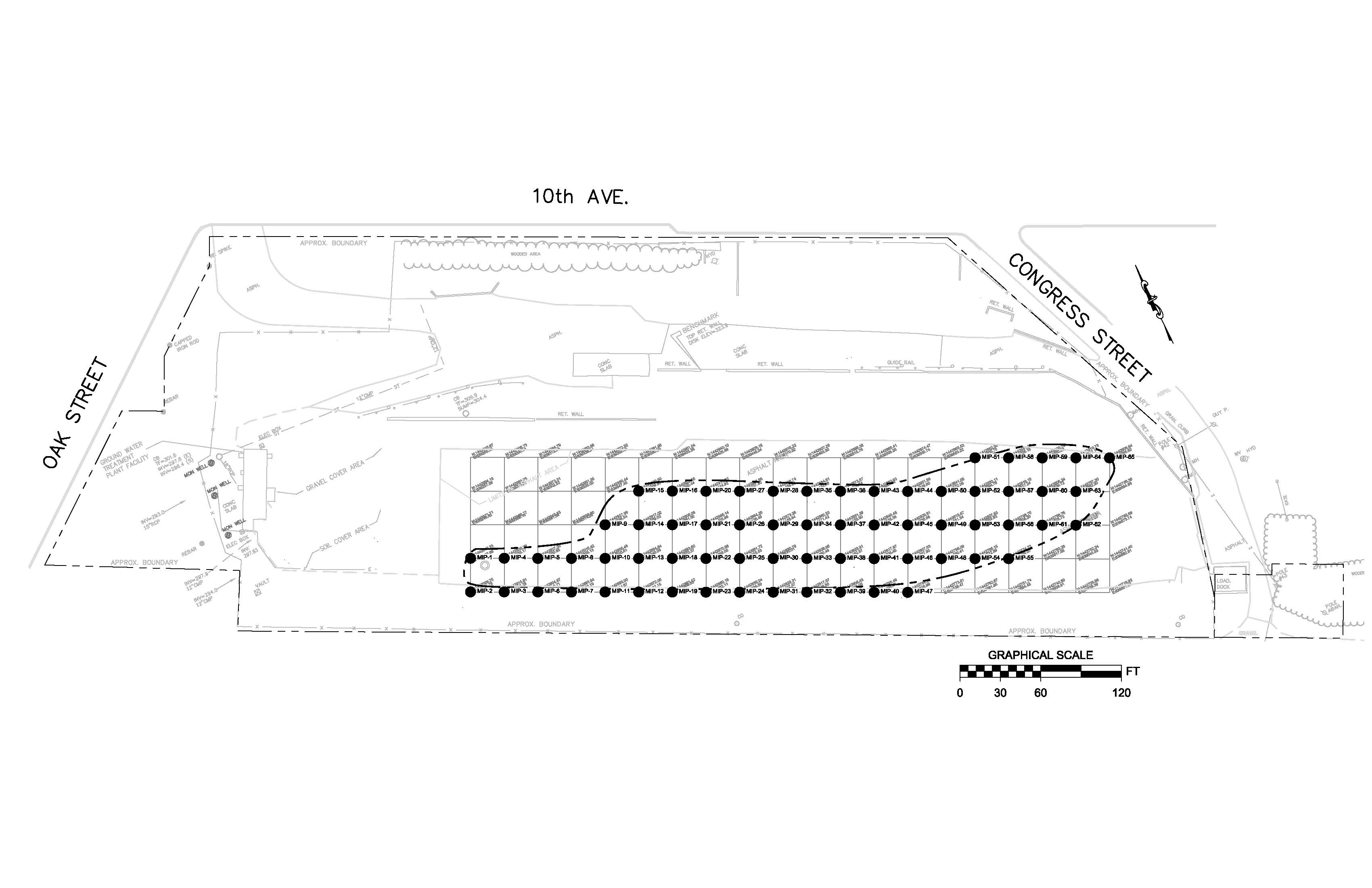 12
The Right Profiler for the Job
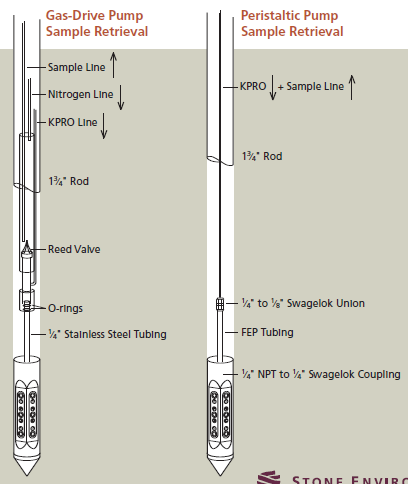 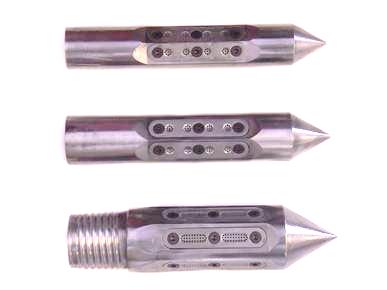 APS 225
APS 175
APS 150
13
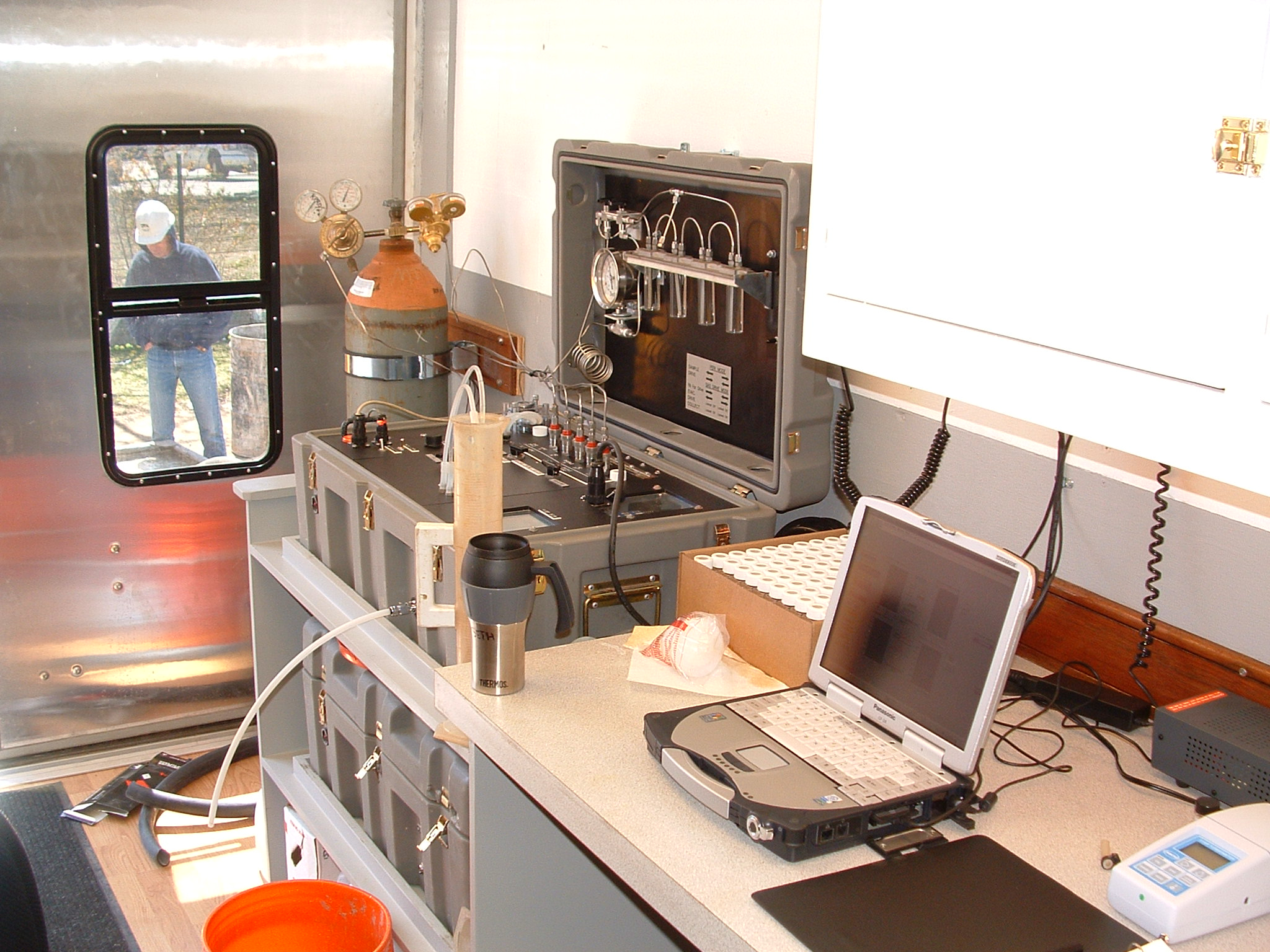 Concentration Data
Physical Chemical Data
Hydraulic Head Data
Index of Hydraulic   Conductivity Data
14
[Speaker Notes: The profiler has been modified to allow for the collection of detailed data relative to contaminant concentrations (samples), the distribution of hydraulic conductivity and hydraulic head as well as pH, specific conductance, dissolved oxygen and oxidation reduction potential in a single push.]
Top of native soil on soil boring/15 ft bgs
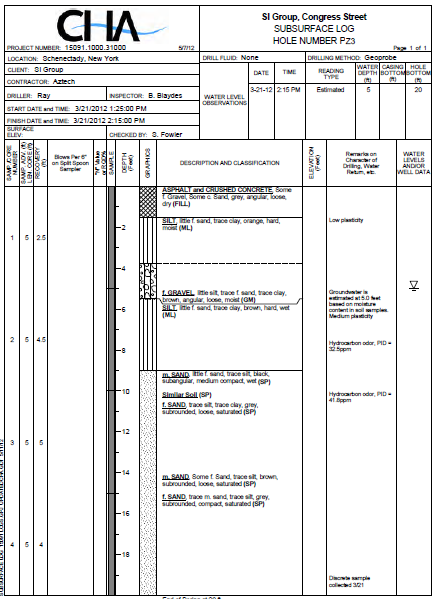 Soil Boring shows a transition to a lower permeability soil
Soil Boring shows a transition to a higher permeability soil
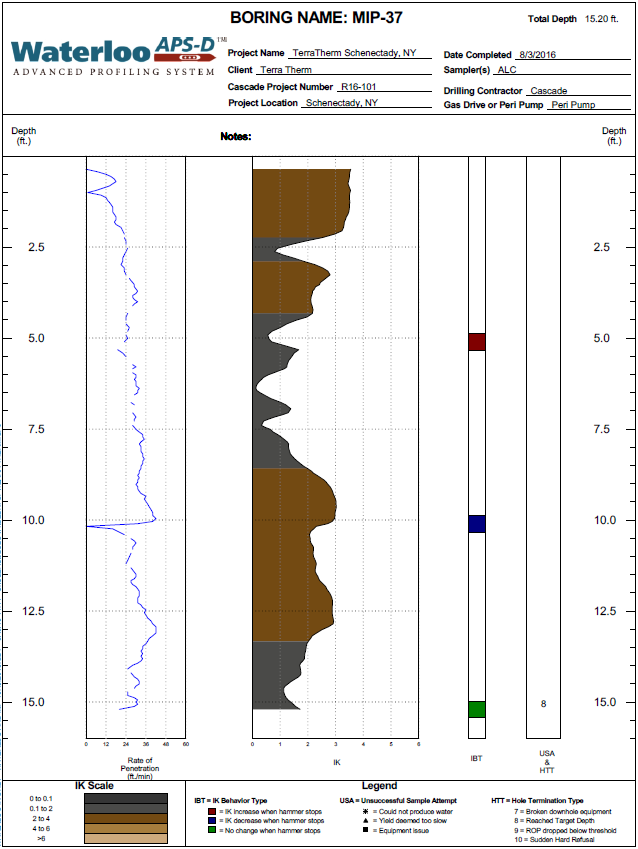 15
Bottom of Screened Interval and/or Boring over MIP Layout
Interpolating Screen Locations from WaterlooAPS Boring Logs – Results
16
Thermal Conduction Heating
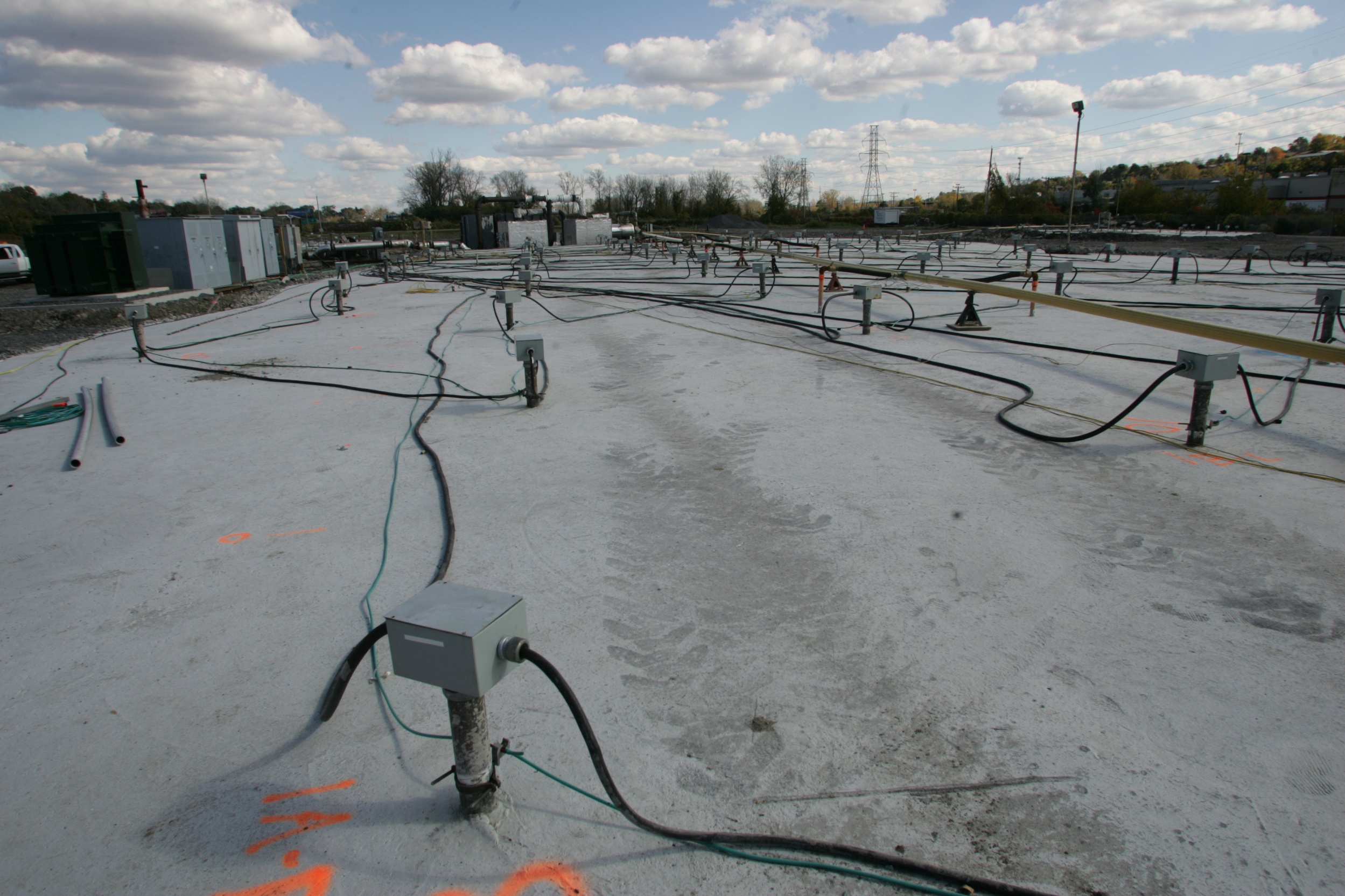 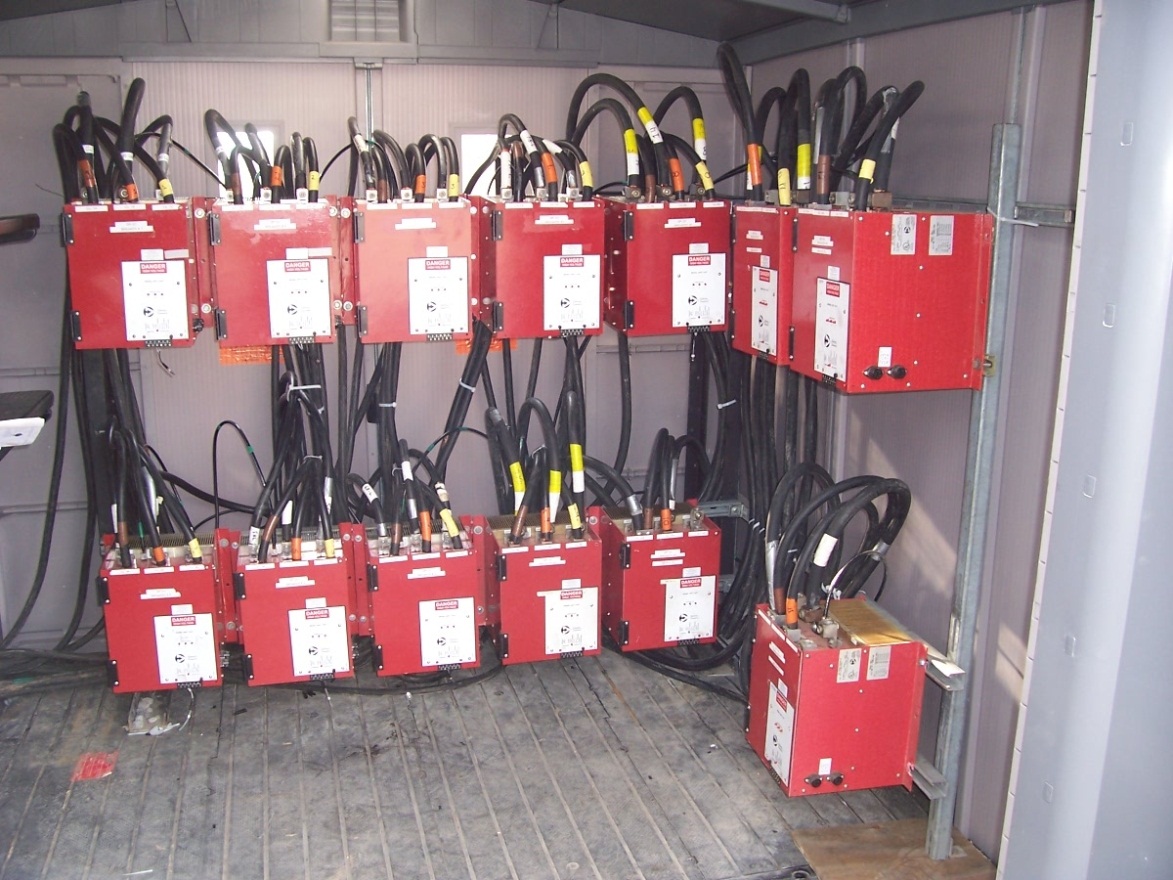 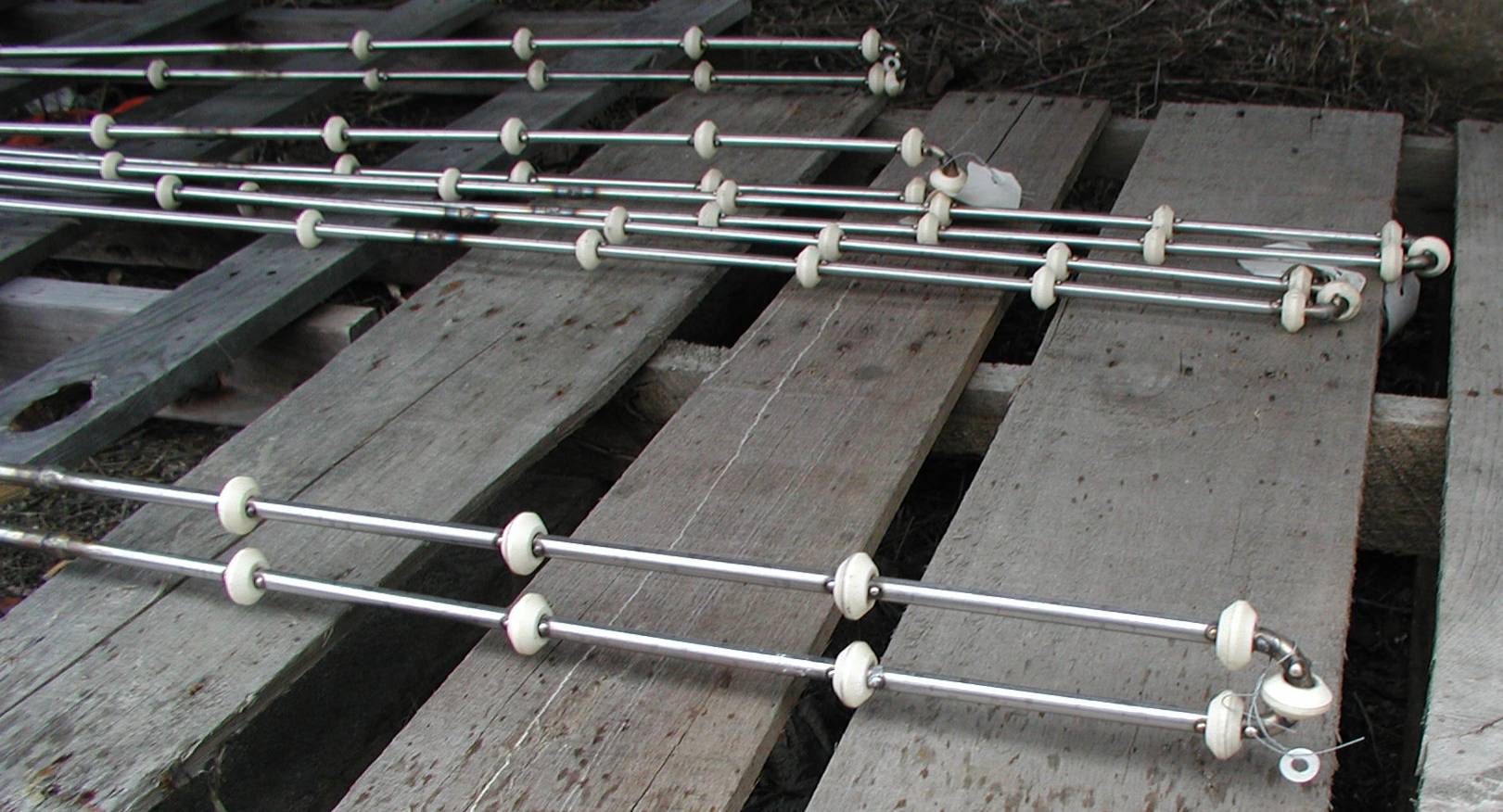 Average TTZ Temperature
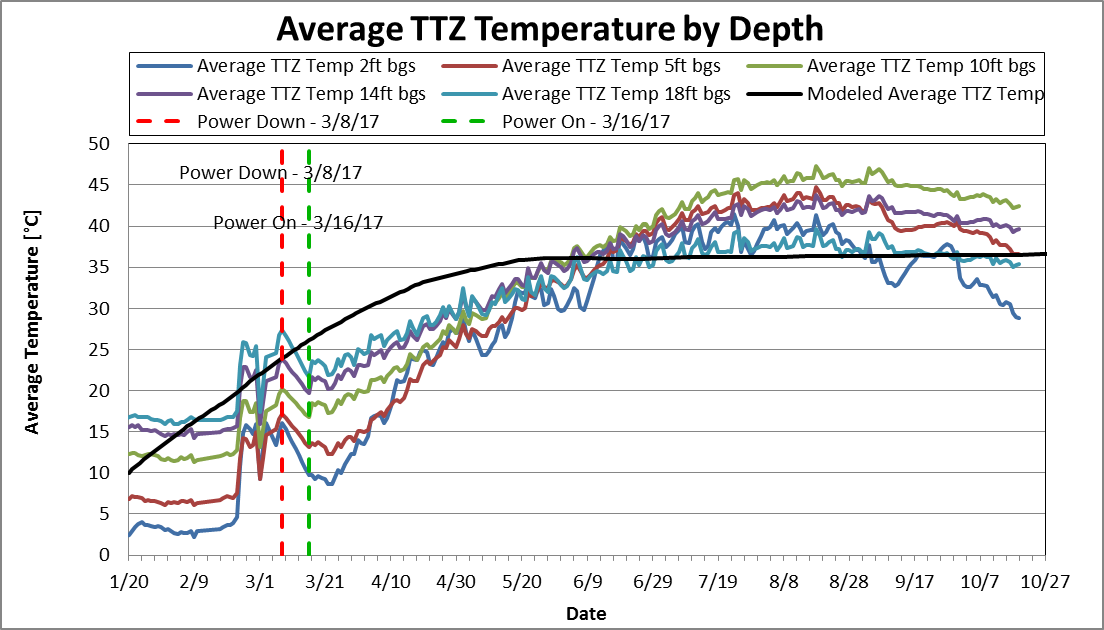 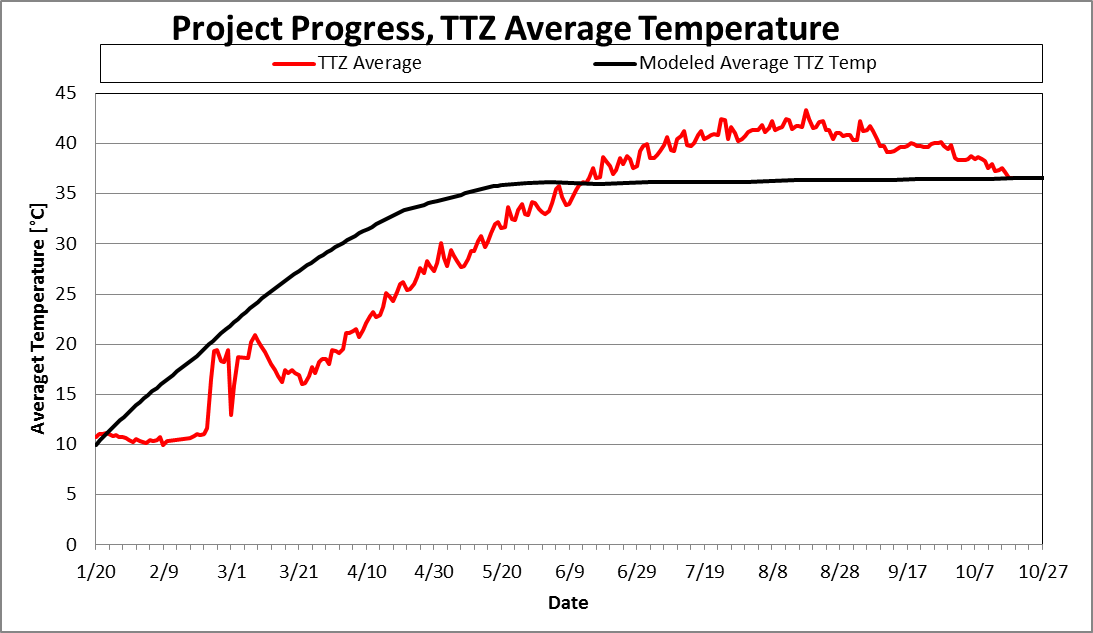 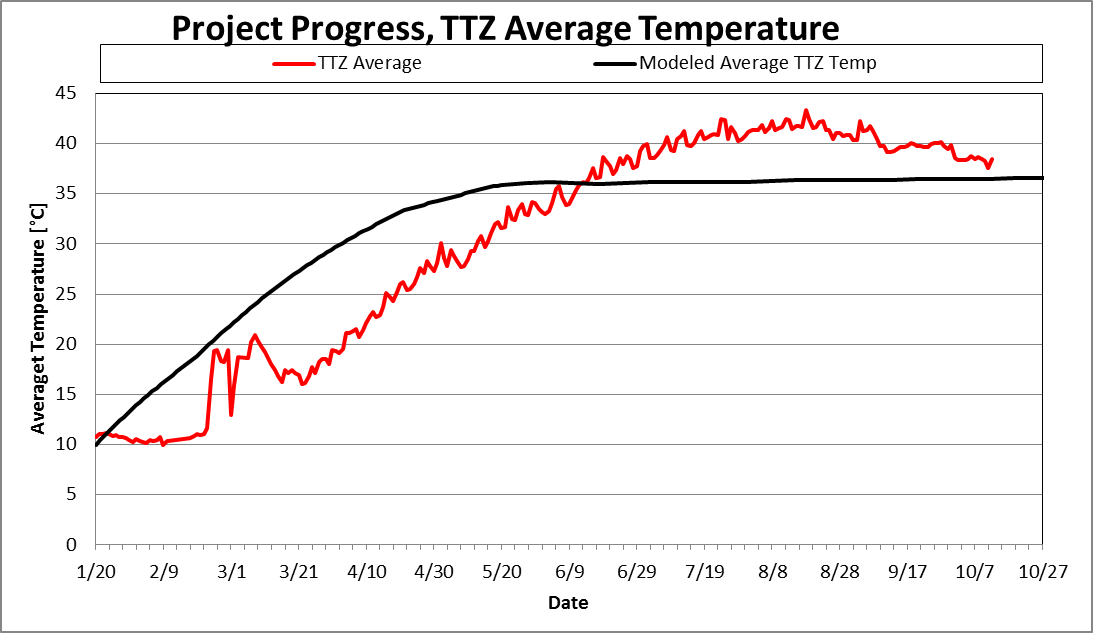 18
Average Temperature at Centroid Locations: 36.5°C
Mass removal
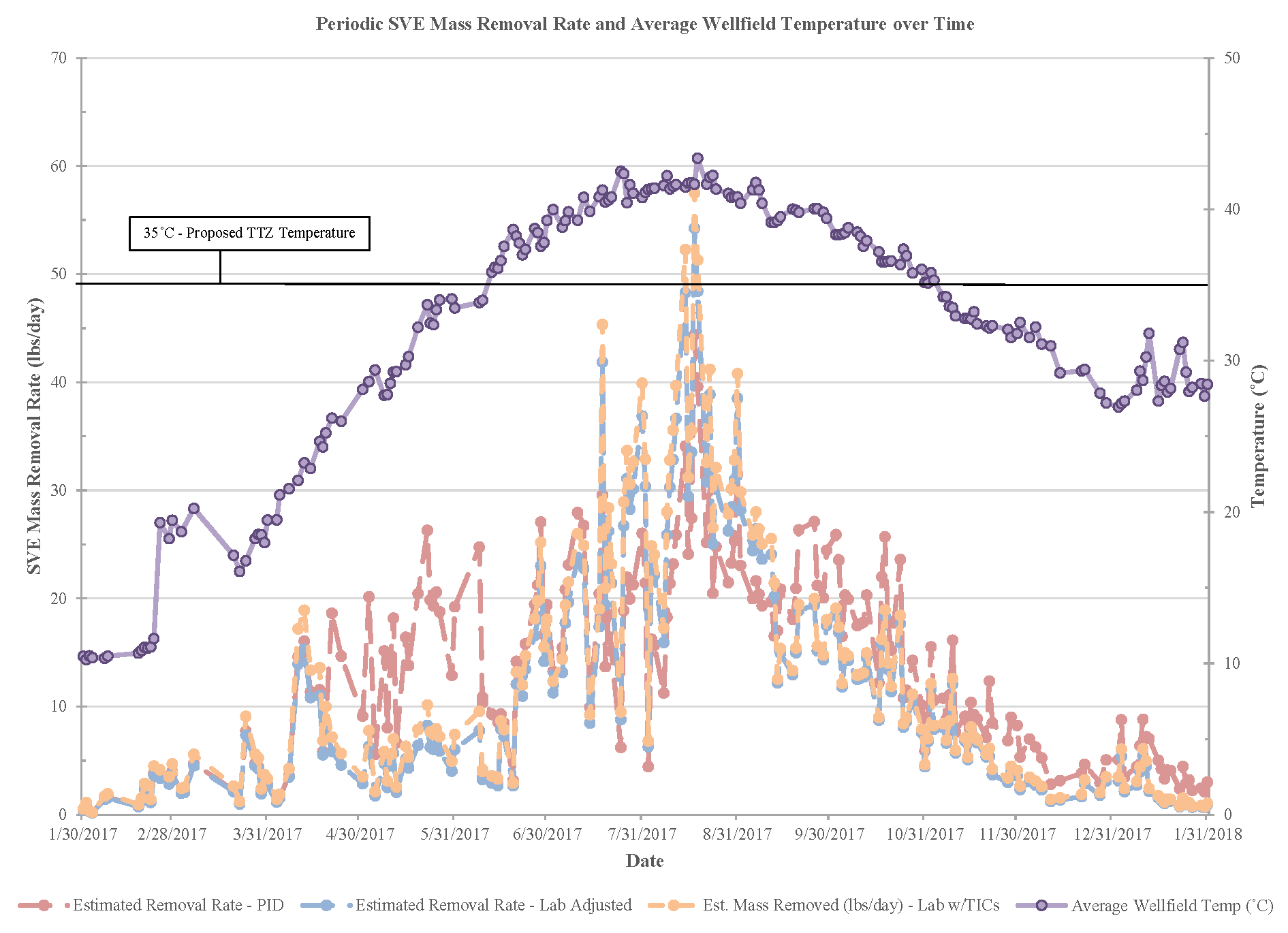 TESVE System Progress – Wellfield SVE Vapor Contours
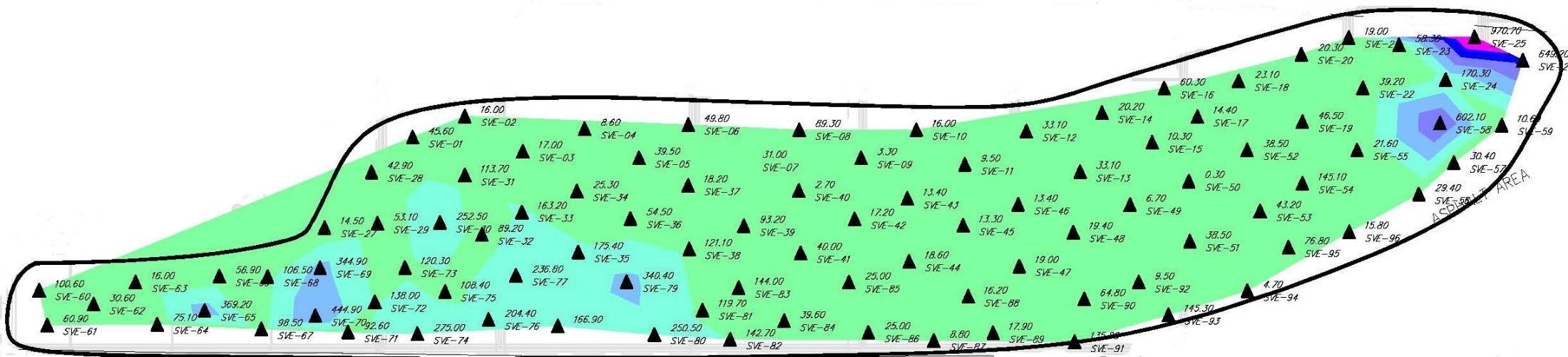 January 2017 – Pre Startup (Avg. TTZ Temp: 11.09 C)
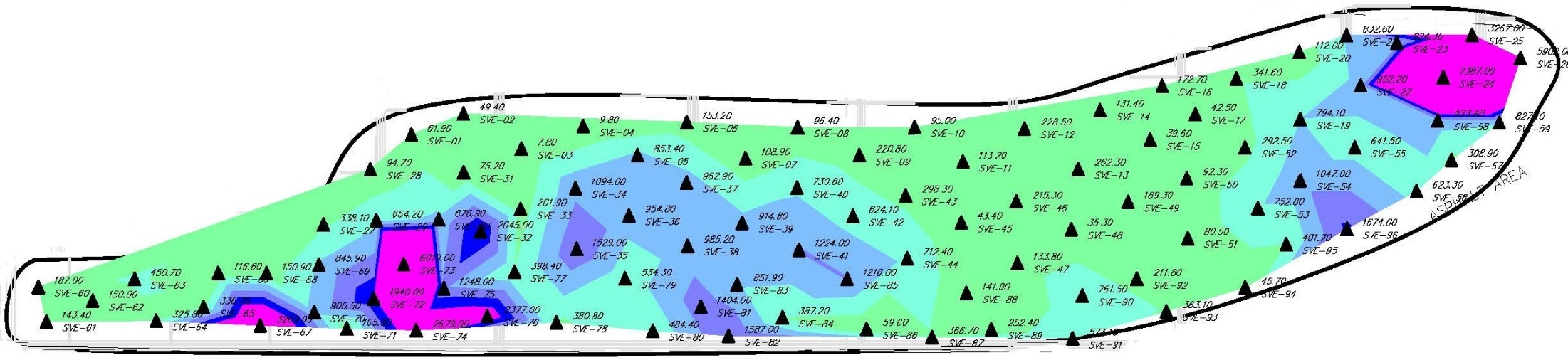 August 2017 – 7 Operational Months (Avg. TTZ Temp: 42.11 C)
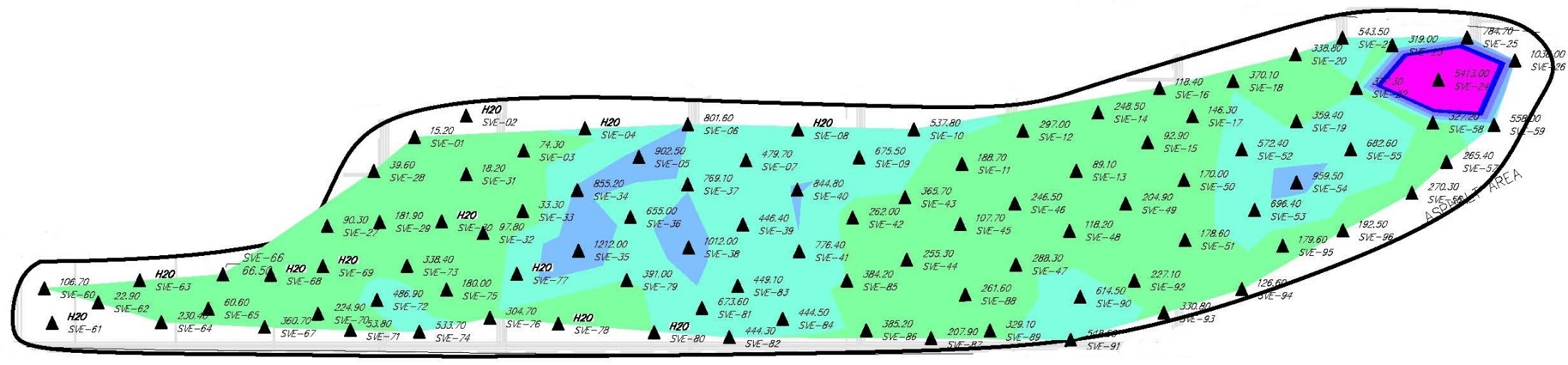 January 2018 – 12 Operational Months (Avg. TTZ Temp: 30.25 C)
20
[Speaker Notes: General notes:
-Contours are generated through Civil3D software
-Although not shown, colors generally represent the following intervals:
	0-400 ppm = green
	400-1200 ppm = light blue
	1200-2000 ppm = blue to dark blue
	2000+ = purple

Exception is pre startup contours. Those are on 200 ppm intervals]
TESVE System Progress – Air Injection
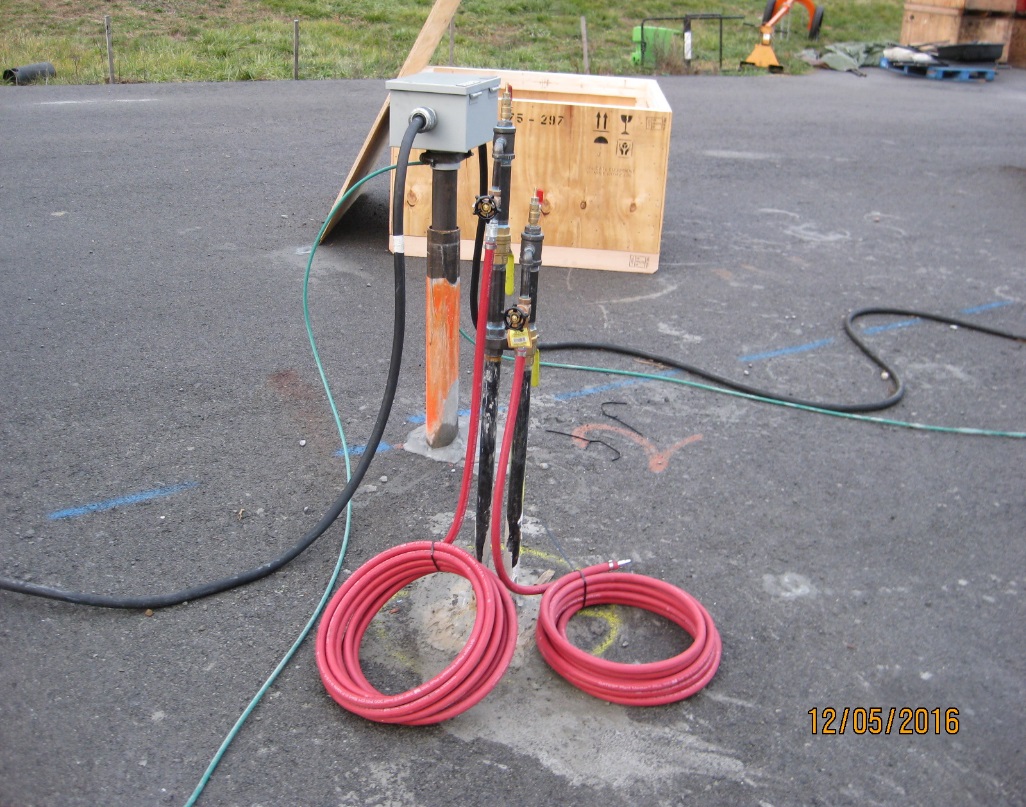 [Speaker Notes: Notes
-Shallow/deep AIWs modifications are made following wellfield chemistry data collection. AIWs pressurized if adjacent SVEs/DPEs have lower O2 (<13%) 
-All wellfield perimeter AIWs (shallow/deep) on passive air line. Current and historical pressure measurements are zero or slight negative pressure.]
TESVE System Progress – SVE Vapor
Persistent compounds in vapor analytical include: BTEX, carbon disulfide, heptane, styrene, 4-ethyltoluene, 1,2,4 and 1,3,5 trimethylbenzenes, and naphthalene
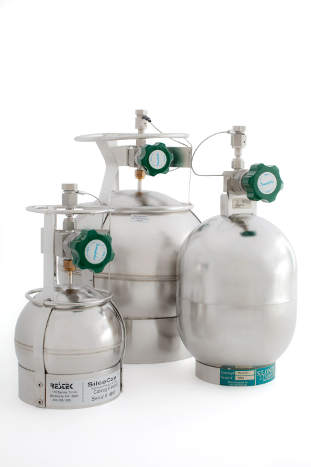 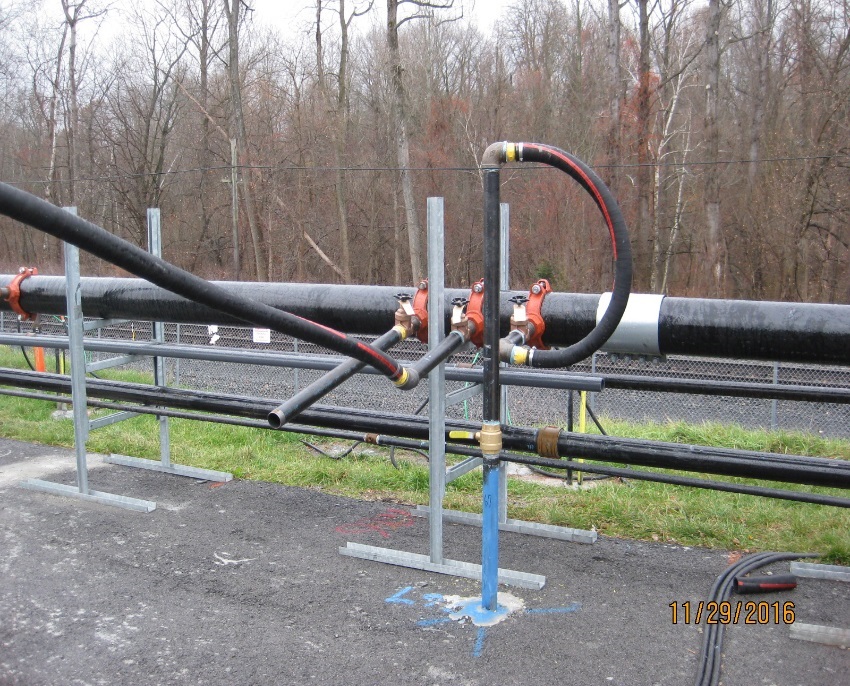 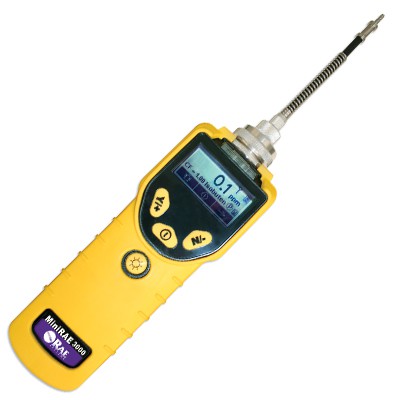 Vapor extraction line screening
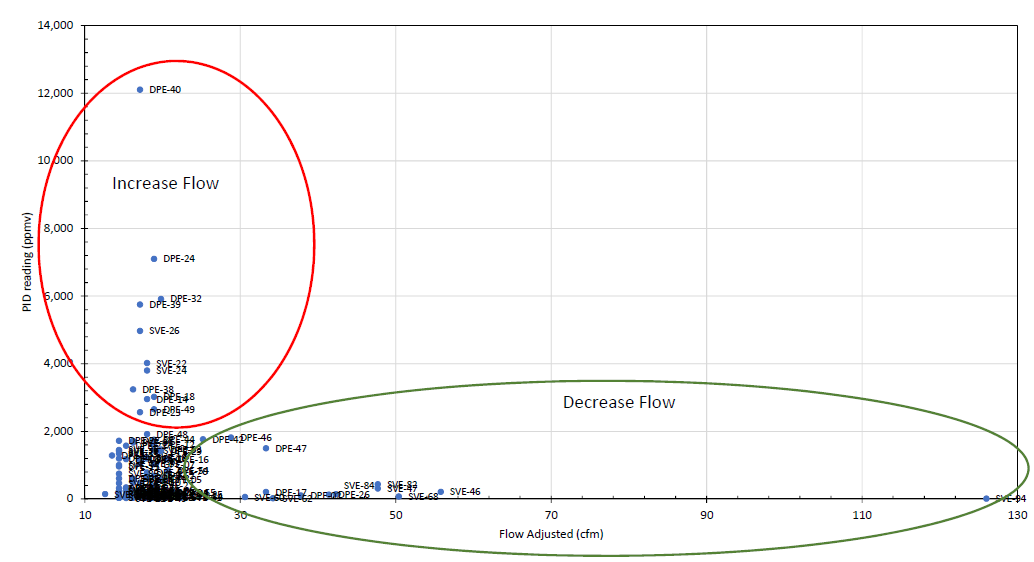 PID (ppmv)
Flow (scfm)
23
Vapor extraction line screening
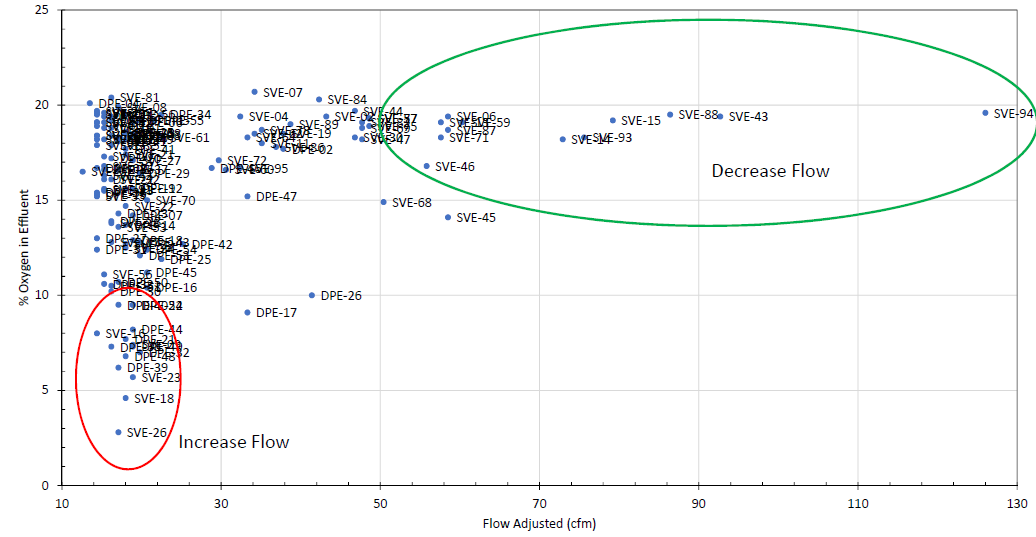 Oxygen in vapor (%)
Flow (scfm)
24
TESVE Enhancement Areas
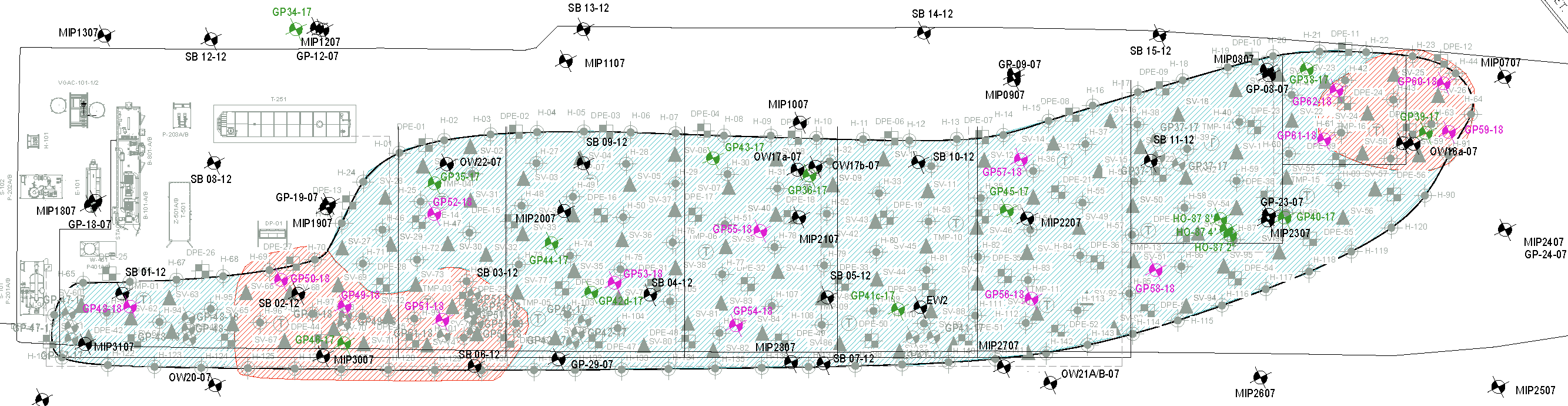 25
[Speaker Notes: Notes:
Blue areas – above Unrestricted Use SCOs but below Industrial Use SCOs
Red areas – above Industrial Use SCOs (various depths)]
Conclusions
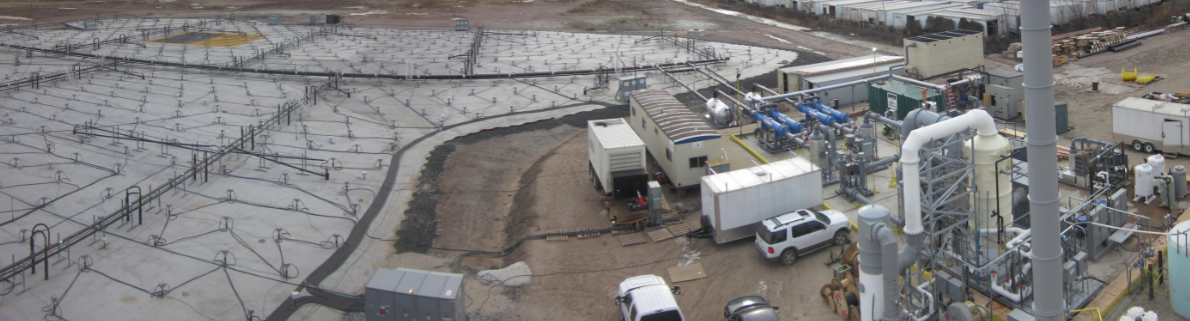 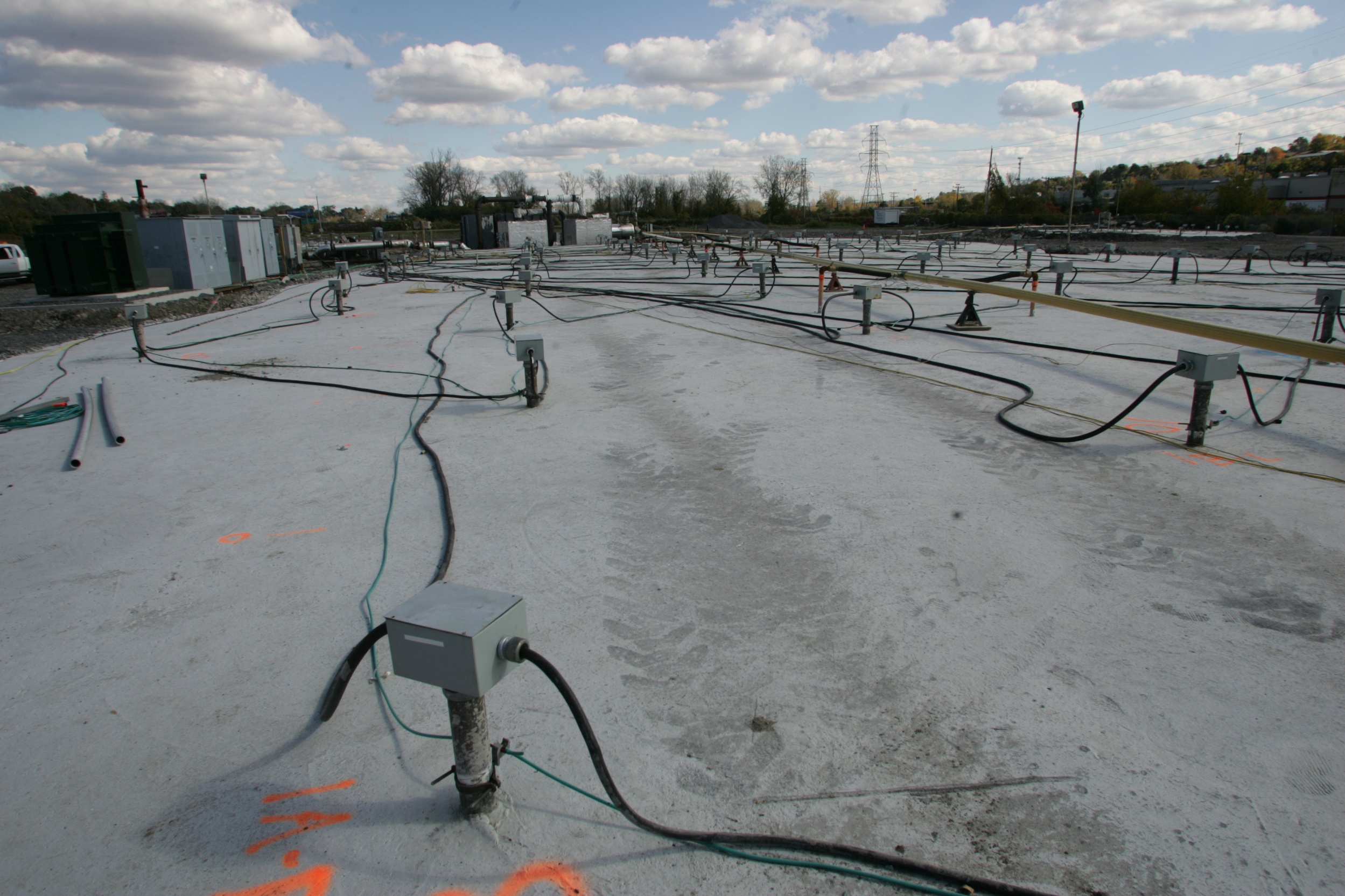 Thermally enhanced bio can work
Need degradable COCs
Redox conditions must match
Much easier when it is aerobic
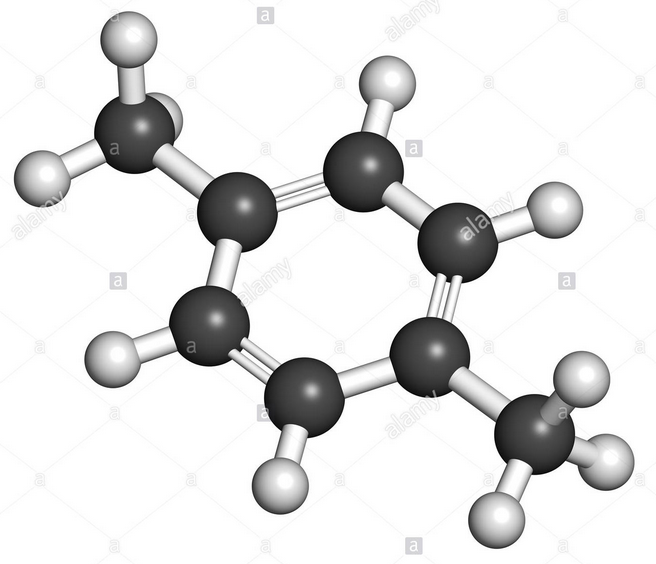 gheron@cascade-env.com    

    Phone 978-855-3516
26